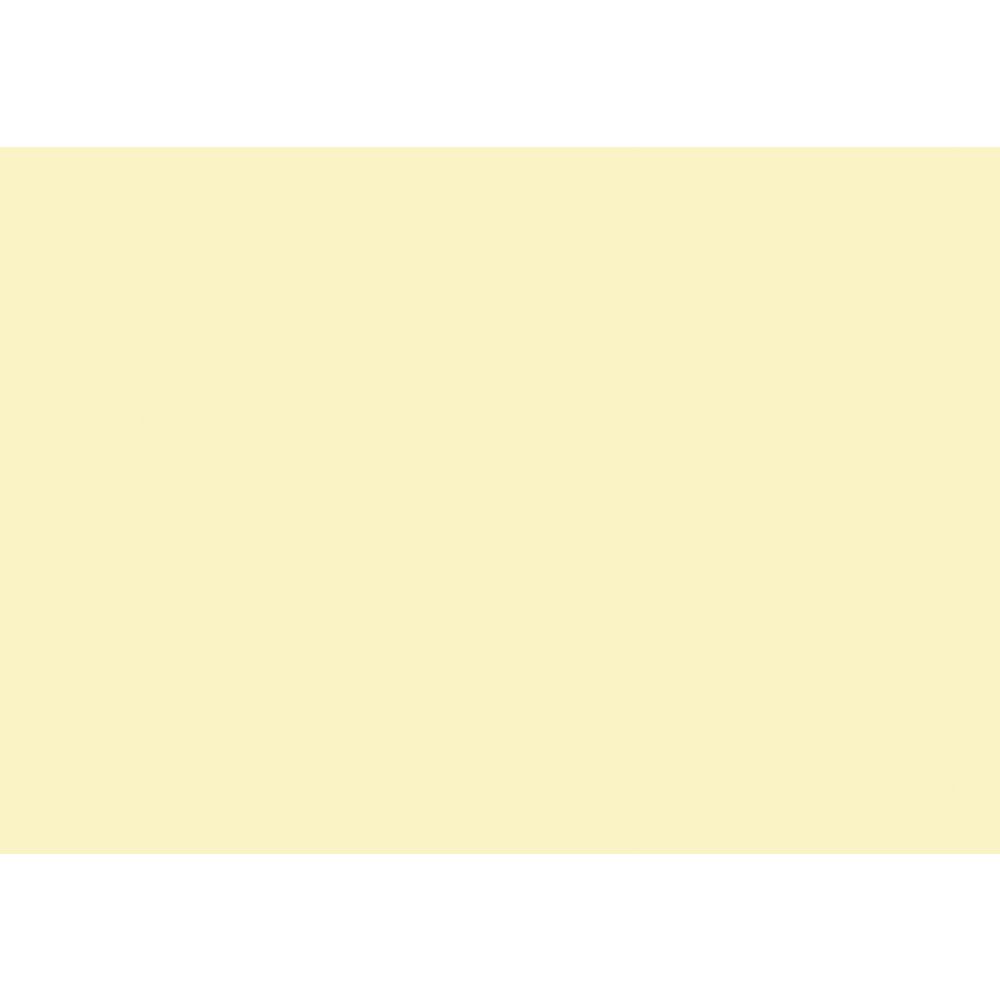 Nhiệt liệt chào mừng quý thầy cô về dự giờ
Tiếng Việt
Đọc: Tớ nhớ cậu( Tiết 2).
Giáo viên giảng dạy: Bùi Thị Vân
Lớp                           : 2D
Trường                     : Tiểu học An Tiến
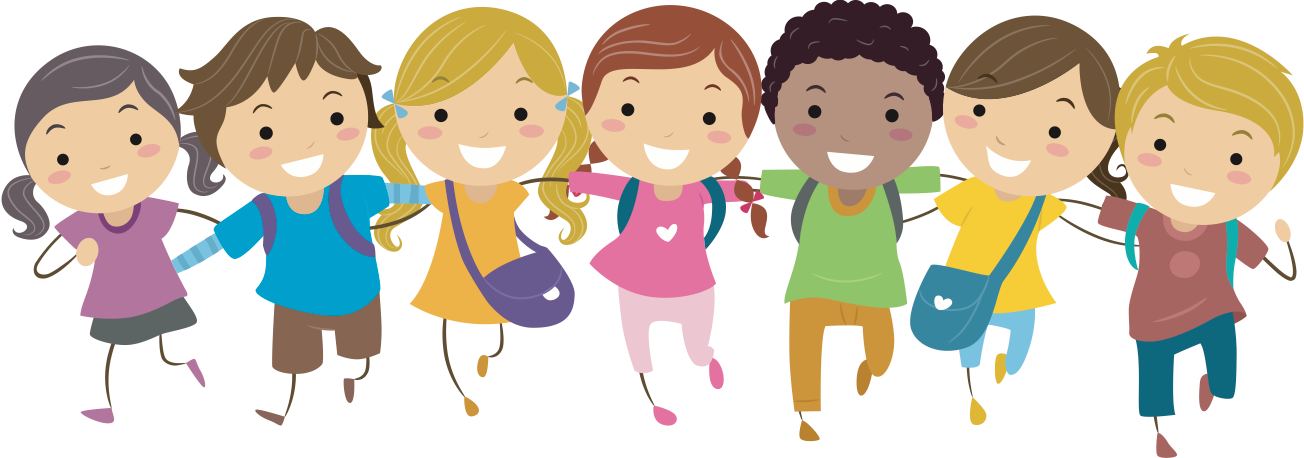 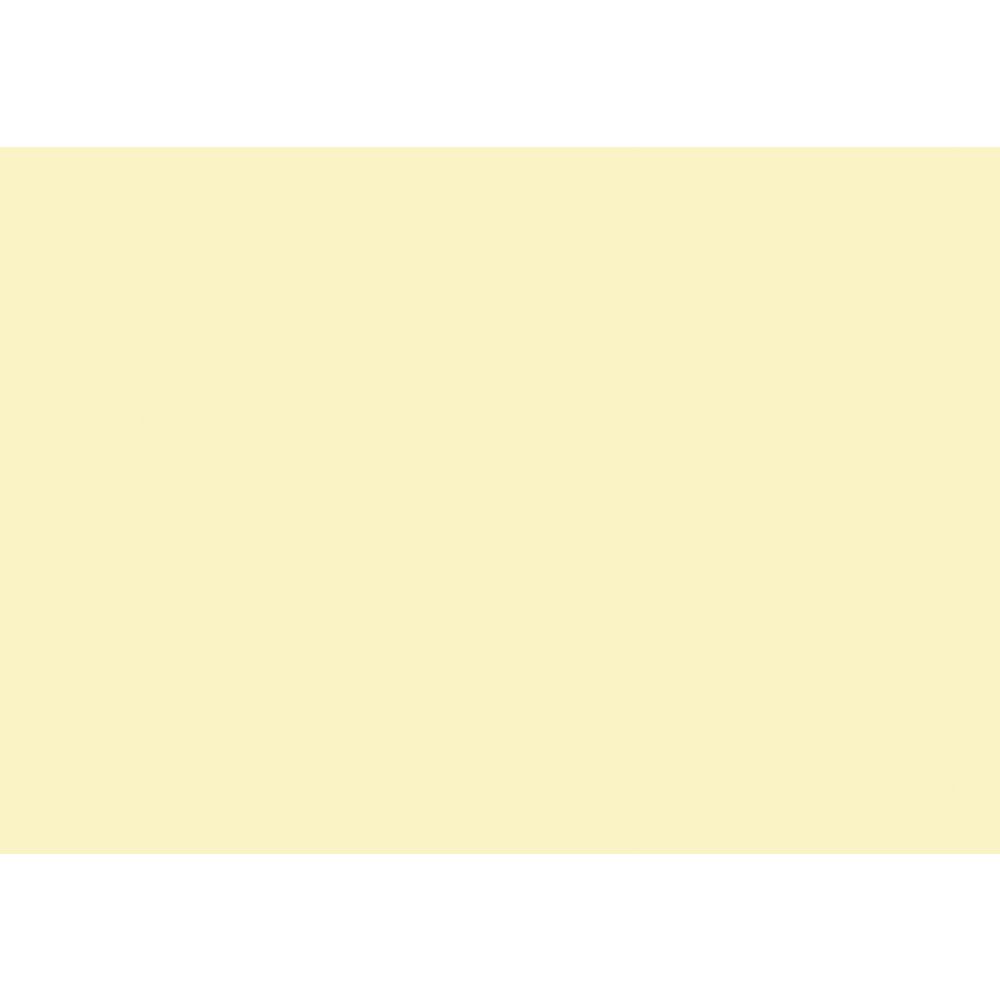 KHỞI ĐỘNG
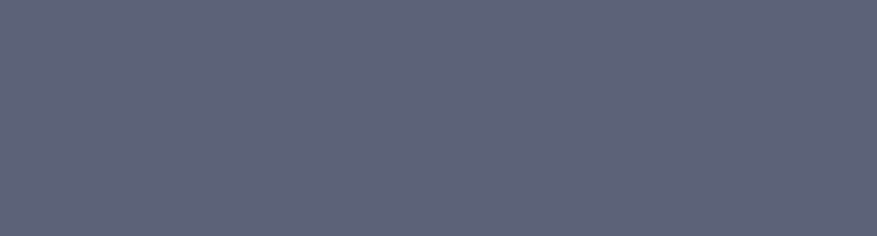 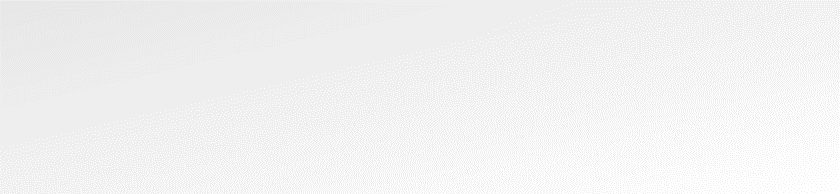 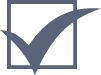 *YÊU CẦU THẢO LUẬN NHÓM:
   Đóng vai sóc và kiến để nói và đáp lời chào lúc chia tay:
          - Thay lời sóc nói lời tạm biệt kiến.
          -  Thay lời kiến, đáp lời chào tạm biệt sóc.
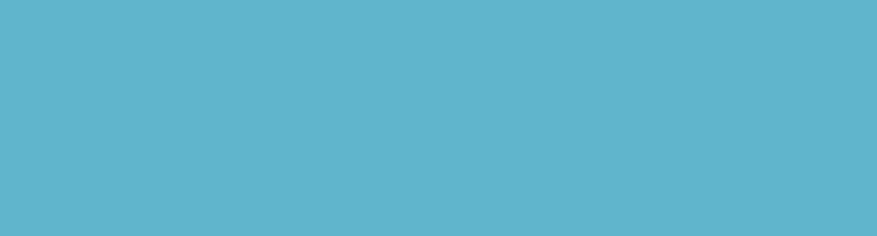 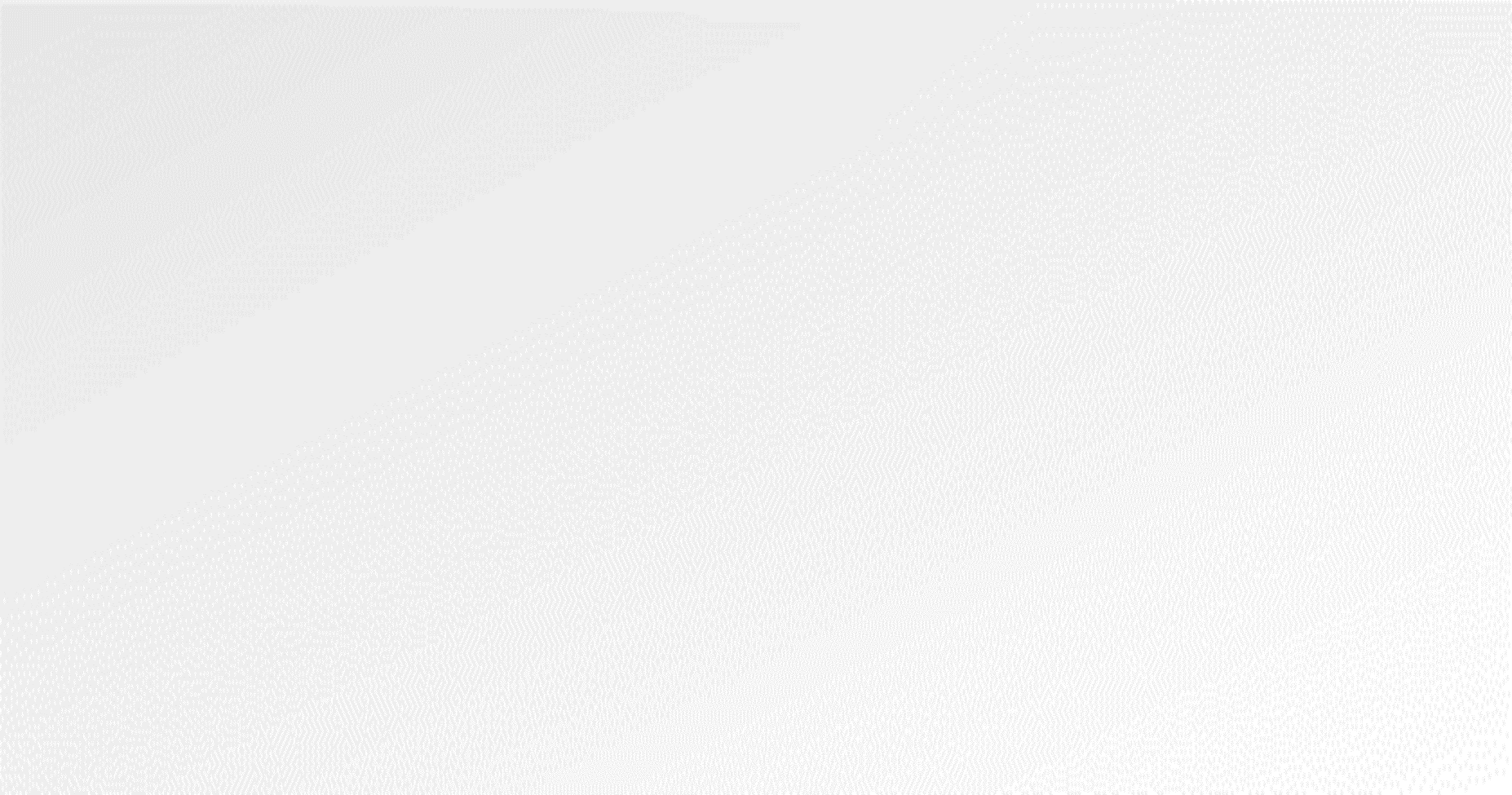 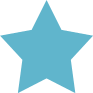 *YÊU CẦU THẢO LUẬN NHÓM:
      Em sẽ nói với bạn thế nào khi:
 - Bạn chuyển đến một ngôi trường khác.
 - Tan học, em về trước còn bạn ở lại cho bố mẹ đón.
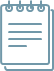 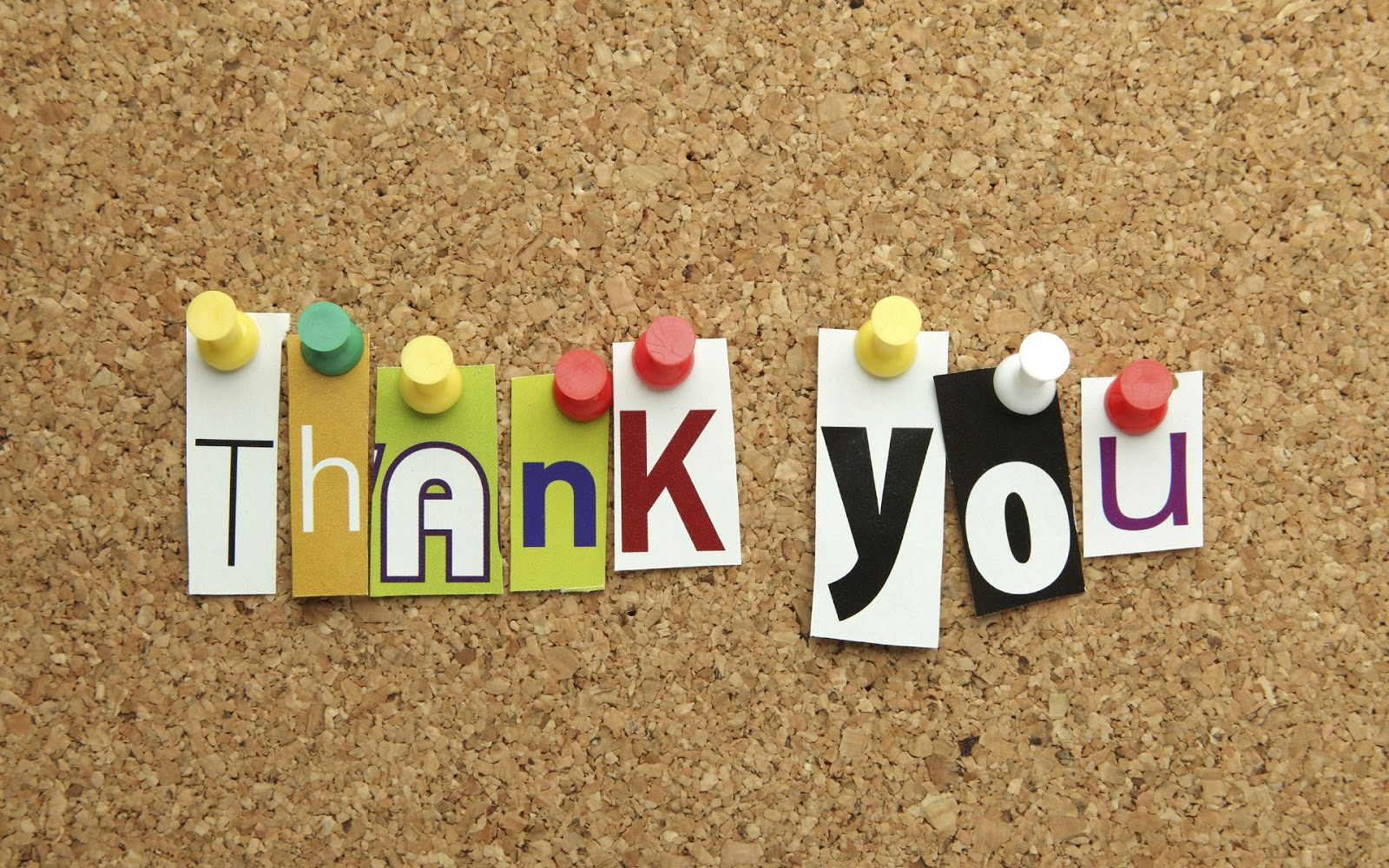